Arc length and area of sectors (5.2 and part of 5.3)
1
What is the arc length of the minor
sector AOB? Give your answer to 1dp.
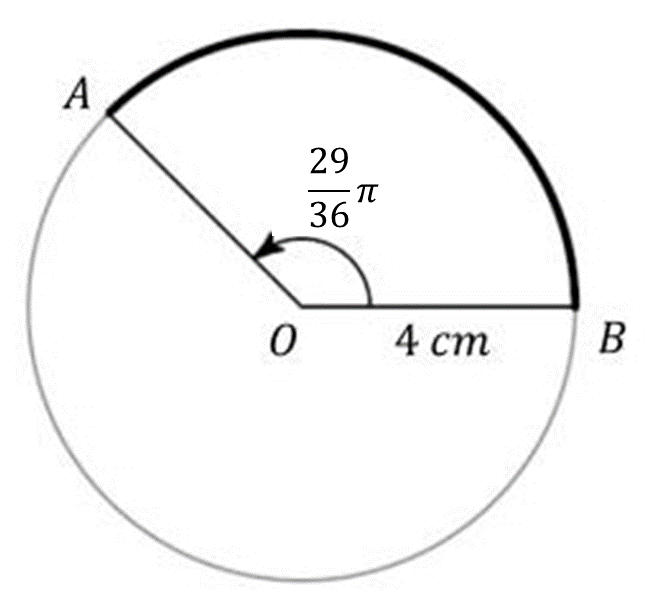 2
What is the arc length of this sector?
Give your answer to 2dp.
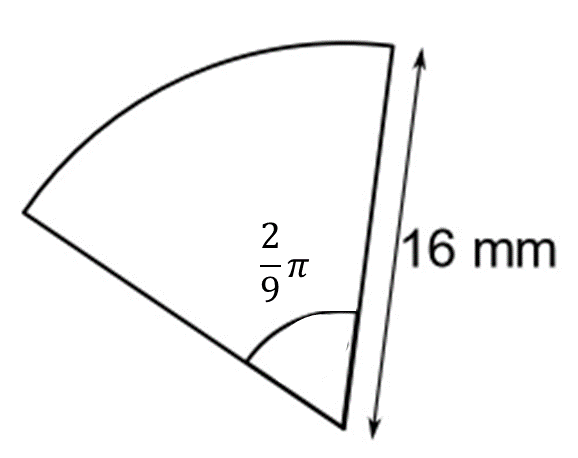 3
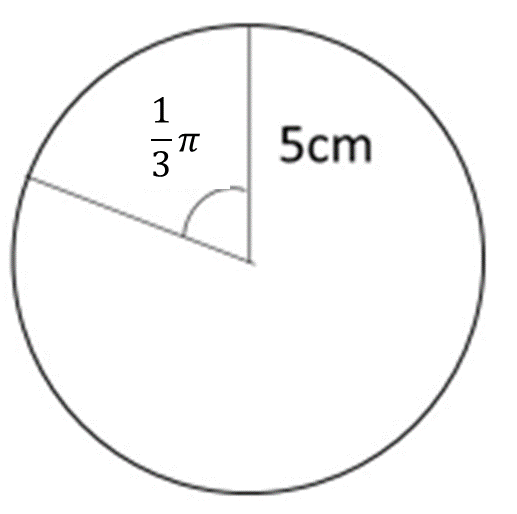 4
What is the area of the sector AOB?
Give your answer to 1dp.
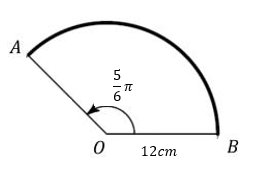